Missouri Educator Evaluation System&
Positive Behavior Support
By the end of this session, you will:
Be able to discuss the new Missouri Educator Evaluation System, and how the essential principals relate to you. 
 
Reflect  how your classroom aligns to Teacher Standard 5: Listing the possible sources of evidence to  demonstrate your  level of proficiency in creating a positive effective classroom 
 
Summarize your future action you will take as a result of what you have learned here today.
Success Criteria
I can describe the essential principals of the Missouri Educator Evaluation System
 
I can actively participate in learning how to use the Teacher Standards to inform and improve my own practice  
 
I can reflect on my classroom using the Teacher Standard 5: listing the possible sources of evidence and action plan my growth model for my positive classroom Environment
Research says…..
You are the most important factor!
[Speaker Notes: No one is more important than you.  Teachers are the most important factor in students achievement. 
We are the most critical element whether a child succeeds in school, whether they are happy in school , 
The Relationships we form with students, the feedback we give to students both verbal and non verbal matter.]
“The effect of increases in teacher quality swamps the impact of any other educational investment.”    
		Goldhaber, 2009
[Speaker Notes: Why is Educator Evaluation Important?  How many of you went into education to have an effect?  How do we know what we are doing in the classroom is effective?]
“Having a high quality teacher throughout elementary school can substantially offset or even eliminate the disadvantage of socio-economic background.”
					Rivkin, Hanushek and Kain 2002
[Speaker Notes: Building the capacity of teachers to become more effective ‘trumps”  other initiatives,  What does high quality look like?]
“The greatest challenge that most students experience is the level of competence of the teacher.” 
		
			John Hattie
[Speaker Notes: Investing in our teachers, investing in  ourselves…. Focusing on growth of teachers effectiveness  Continual growth model 

Why is Educator Evaluation Important?
Who determines the competency of the teacher]
Educator Evaluation
Turn and Talk….
What has been your experience?
[Speaker Notes: What do you know….How did we get here. Who remembers the date for the No Child Left behind.  Brief Summary-]
NCLB
[Speaker Notes: Card sort activity- put in order, which came first, “what caused what?”]
Senate Bill 291(2010)

Development of New Teacher Standards(2011)

NCLB Flexibility Waiver(2012)
  
Essential Principles of Effective Evaluation(2012)

Missouri Educator Evaluation Model—Pilot (2012-2013)

Educator Evaluation Overview and Training(2012-2014)
[Speaker Notes: How did Missouri Responds to NCLB…..]
Senate Bill 291
June, 2010

Directing school districts to adopt teaching standards which were to include the following elements:
	
	--students actively engaged in learning process
	--various forms of assessment
	--teacher is prepared and knowledgeable of content
	--uses professional communication and interaction in 	   school community
	--keeps current on instructional knowledge
	--responsible professional in overall mission of school
11
[Speaker Notes: -Review intent of Senate Bill 291.]
2012 Missouri’s NCLB Waiver7 Essential Principles
[Speaker Notes: Yellow Handout – Turn and Talk]
Missouri’s NCLB waiver says….“These 7 essential principles of effective evaluation are the foundation for the state’s model. Local evaluation models align to these principles to create consistency in assessing educator performance across the state.”
[Speaker Notes: All districts have to do is to align their evaluation to these 7 principles]
“The effect of “increases in teacher quality”  swamps the impact of any other educational investment.”    
		Goldhaber, 2009
[Speaker Notes: Why is Educator Evaluation Important?  How many of you went into education to have an effect?  How do we know what we are doing in the classroom is effective?]
A Focus on Growth
The most valuable evaluation model will not only meet state legislative requirements, it must produce gains in student learning. Next-generation models, grounded n sound research, will emphasize teacher growth and development.
Research-Based Instruction
15+ years of research800+ meta-analyses

50,000+ studies

240+ million students
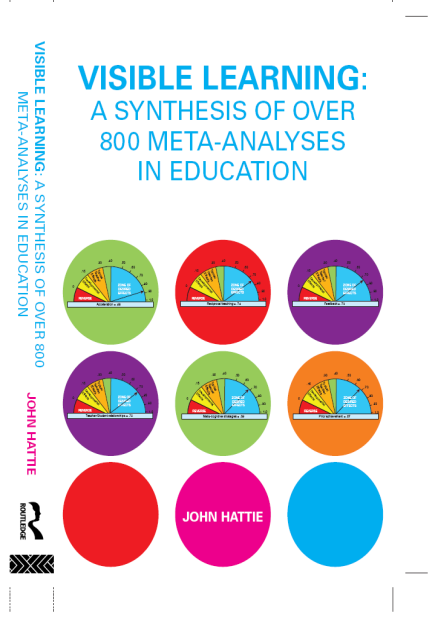 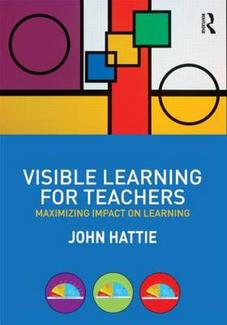 16
[Speaker Notes: -One resource to determine what is effective-Exposure/reinforcement of Hattie’s resource-Mo Teacher Standard alignment to Hattie’s findings]
Research-Based Instruction
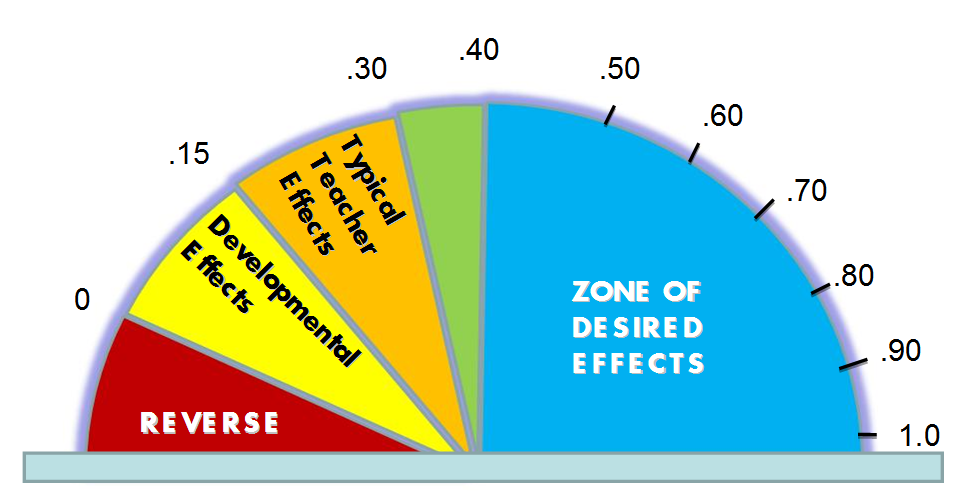 17
[Speaker Notes: -Effect size-.40=one year of academic growth-almost any effort will have some sort of effect, is it wise to choose and implement effectively those practices with high levels of return?]
Which are the most effective?
Ability grouping 	
Acceleration  	 			  
Feedback					  
Student-teacher relationships
Teaching study skills			  
Cooperative learning	 		  
Homework	 				  
Individualized instruction
Ability grouping 			(.12)
	
Acceleration		 		(.88)
	 	 			  
Feedback 					(.73)
					  
Student-teacher relationships (.72)

Teaching study skills 		(.59)
			  
Cooperative learning 		(.41)
	 		  
Homework				 (.29)	
 				  
Individualized instruction 	(.22)
Hattie (2009, 2012)
19
[Speaker Notes: -Effect size for each practice…]
Relationship
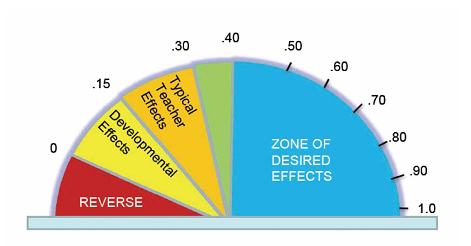 Off the Charts!
Hattie, J. (2009). Visible Learning. New York: Routledge
Hattie, J. (2012). Visible Learning for Teaachers. New York: Routledge
[Speaker Notes: Off the Charts!

Put in notes]
Feedback
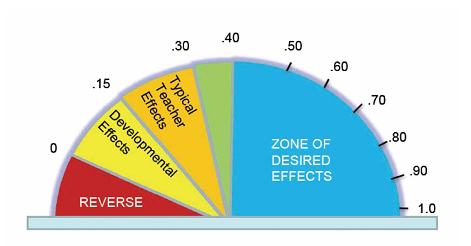 Off the Charts!
Hattie, J. (2009). Visible Learning. New York: Routledge
Hattie, J. (2012). Visible Learning for Teaachers. New York: Routledge
[Speaker Notes: Off the Charts!

Put in notes]
2011 Missouri Teacher Standards
9 Teacher Standards 
and
36 Quality Indicators
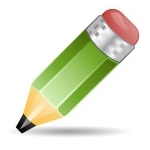 [Speaker Notes: Activity _ Hand out yellow sheet with 9 standards and have them decides which ones were chosen to be the Highly Leverage Standards]
36 Quality Indicators
23
[Speaker Notes: -Quality Indicator comparison visual-Call attention to Learning Growth and Development and Use of Student Data containing most Quality Indicators.
-Take a moment to reflect on the indicators within these two areas.]
“High Leverage” Standards
High Leverage Standards and Quality Indicators  were identified by threading across the research findings of John Hattie, Robert Marzano, Doug Lemov and findings gleaned from the Missouri pilot process
High Leverage Teacher Standards
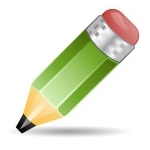 Content Knowledge
Understanding and Encouraging Student Learning
Implementing the Curriculum 
Teaching for Critical Thinking
Positive  Classroom 
Use of assessment data to analyze and modify
[Speaker Notes: Out of the 9 standards – 6 have been determined by the research to be High Leverage Standards
Content Knowledge, Understanding and encouraging student learning, implementing the curriculum , teaching for critical thinking , Positive  Classroom, Use of assessment data to analyze and modify]
Growth vs. Fixed Mindset
The growth mindset is based on the belief that your basic qualities are things that you can cultivate through your efforts.  Everyone can change and grow through application and experience.


The New Psychology of Success
How We Can Learn to Fulfill our Potential 
Carol Dweck, 2006
The Growth Model
Teacher  demonstrates their own learning and progress for the standard they choose to work on .
[Speaker Notes: How do we know?
What would we see… what would the teacher be doing? What would the students be doing? Investing in ourselves.]
Standard 5: Positive classroom Environment
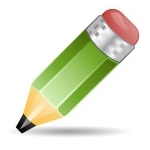 The teacher uses an understanding of individual/group motivation and behavior to create a learning environment that  encourages active engagement in leaning, positive social interaction, and self motivation 
					(SB 291 Section 161.380.2)
[Speaker Notes: What does the Ideal Classroom look like ? Activity]
“The goal of effective classroom management is not creating “perfect” children, but providing the perfect environment for enhancing their growth , using research-based strategies that guide students toward increasingly responsible and motivated behavior”
Sprick, Knight, Reinke, & McKale, 2006
[Speaker Notes: We can’t make  students learn or behave
We can create environments to increase the likelihood students learn and behave
Environments that increase the likelihood are guided by a core curriculum and implemented with consistency and fidelity]
Proactive, Preventative
Designing your classroom for success
[Speaker Notes: Reflection activity – what worked well, what didn’t?]
Design your own effective classroom using researched based strategies and the science of behavior proactively present problems from happening .
The Science of Behavior
A    B    C
[Speaker Notes: Before beginning to develop practices for encouraging behavior, it is important to revisit the A-B-C’s of behavior. Up to now our work has focused on altering antecedents. We now turn to look at consequences, making adult attention contingent on the performance of the expected behavior.  The consequences of behavior affect future performance of that behavior. One effect is an increase in the likelihood the behavior will recur in the future, called reinforcement. .]
Creating Environments:
Focus on socially important behaviors
Inviting atmosphere
Connections/relationships between: 
Teacher and students 
Students and students 

Is your school a place where you would want your own child to attend?
[Speaker Notes: Effective classroom managers are known, not by what they do when misbehavior occurs, but by what they do to set their classroom up for academic success and prevent problems from occurring.]
Create a culture
Create a culture of mutual respect where expectations , procedures and routines are intentionally taught, deliberately practiced, and consistently  recognized with explicit feedback.
Climate
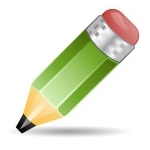 Examples & Non examples
Understanding the power ofAdult Attention
[Speaker Notes: Read the Blue Handout titled “Understanding the Power of Adult Attention”- each person shares one statement. Sentence that was thought provoking, that resonated with them.  How does it compare to their school?]
Contingent v. Non-Contingent Attention
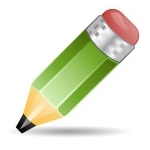 [Speaker Notes: There are two types of adult attention. – as a team create a Venn diagraph….. what is the difference between the two- what do they have in common?]
Non-Contingent
Time and attention  not tied to performance.
Fulfills need to be noticed and valued.
May decrease attention-seeking misbehavior.
Models positive social interactions.
Antecedents:
Sets stage for academic and social behaviors
Preps student to take correction
[Speaker Notes: “In the ABC’s of behavior, non-contingent attention serves as an antecedent. Given that some instances of inappropriate behavior are based on a desire for attention, providing sufficient non-contingent attention can result in reducing the frequency of problem behavior.”]
The science of behavior has taught us:
Students are not born with bad behavior.
Students do not learn better ways of behaving when only given aversive consequences.
To learn better ways of behaving, student must be directly taught the expected behaviors.
To retain new behaviors, student must practice in a variety of settings where the behaviors should be used.
MO SW-PBS
[Speaker Notes: SW-PBS is based on the science of behavior…it is not what I believe or think works. It is a science. This is reflected in babies through adult hood. Go to page 112 for more information.]
The Growth Model
Teacher  demonstrates their own learning and progress for the standard they choose to work on .
[Speaker Notes: How do we know?
What would we see… what would the teacher be doing? What would the students be doing? Investing in ourselves.]
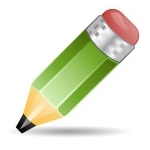 Classroom Management Self-Assessment
Review-Reflect-Discuss
Read through the ten items items on the Classroom Management Self-Assessment . Reflect on your classroom; what is your current stautus: In place, partially in place , or not in place. 

 What do you need to focus on?
326
MO SW-PBS
[Speaker Notes: on.]
Eight Effective Classroom Practices
Classroom Expectations
Classroom Procedures & Routines
Encouraging Expected Behavior
Discouraging Inappropriate Behavior
Active Supervision
Opportunities to Respond
Activity Sequencing & Choice
Task Difficulty
MO SW-PBS
[Speaker Notes: When you have clear expectations you depersonalize conflicts and protect teachers and administrators. The conflict is between the student and an expectation not the teacher or administrators]
Investing in ourselves
How do we cite evidence of our Positive Classroom?
How to make it real for us?
How will we demonstrate growth for ourselves?
Resources for Effective Classroom Practices:
Missouri PBIS.org
Team Page

Margie Shean 
sheanm@umkc.edu
margie@shean.com